Фонд поддержки талантливых детей и молодежи «Золотое сечение»
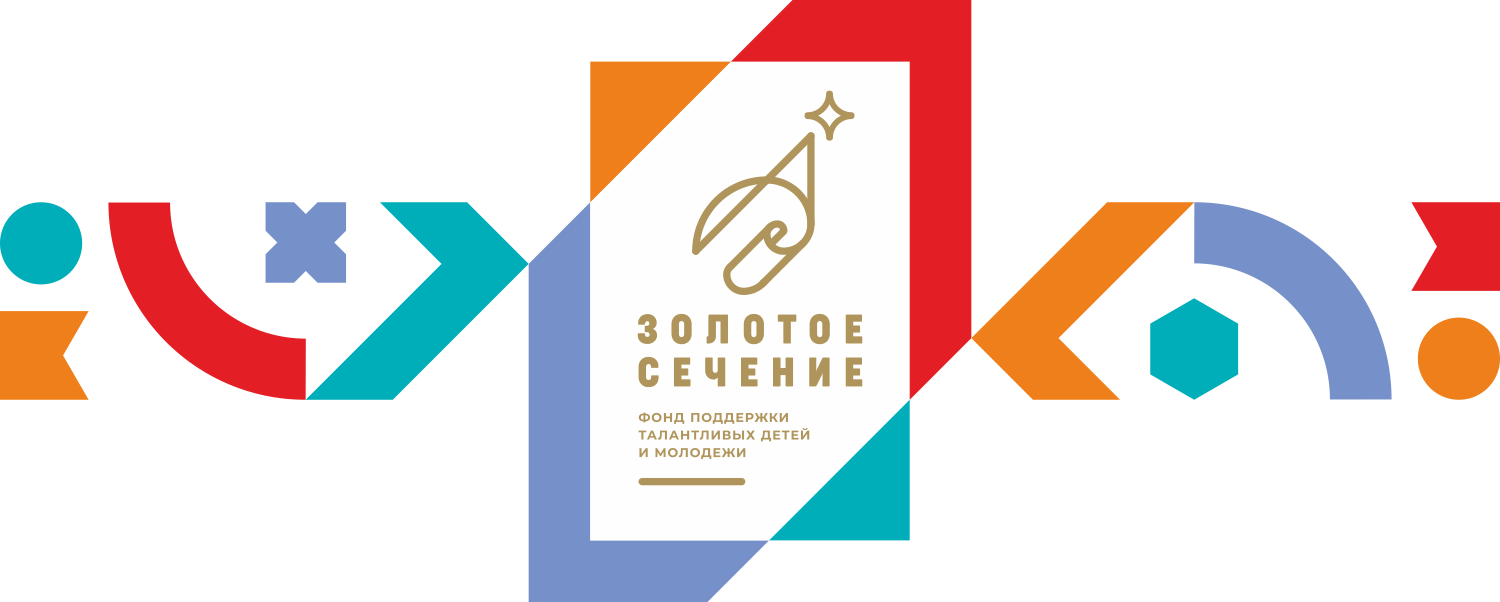 ФОНД ПОДДЕРЖКИ
ТАЛАНТЛИВЫХ ДЕТЕЙ И МОЛОДЕЖИ
«ЗОЛОТОЕ СЕЧЕНИЕ»
Екатеринбург 2022
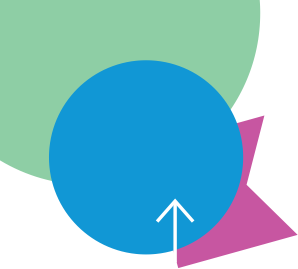 Фонд поддержки талантливых детей и молодежи «Золотое сечение»
ВсОШ: региональная модель. 
Вызовы, перспективы, задачи
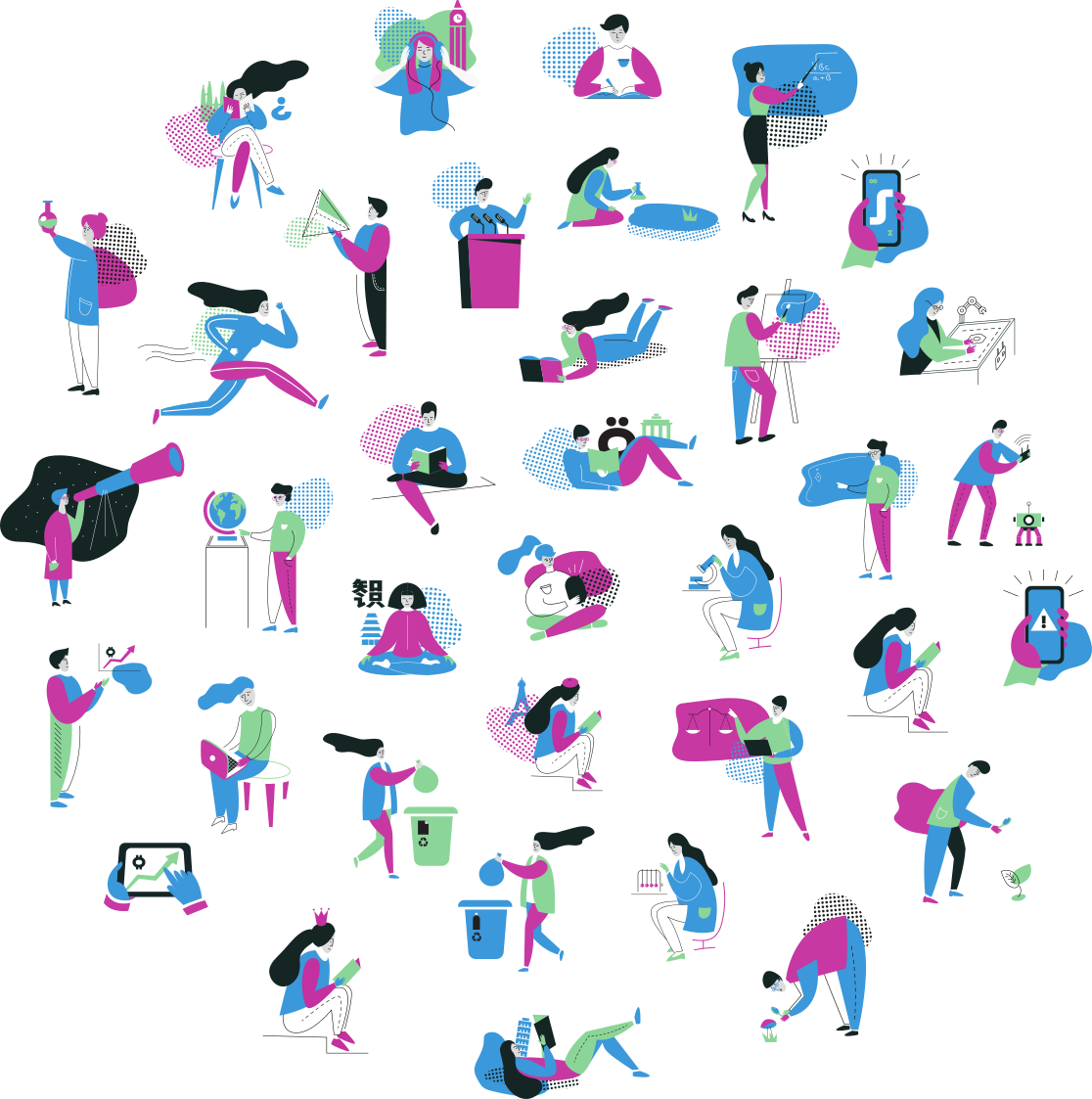 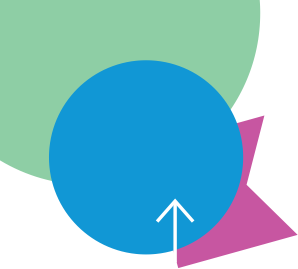 Фонд поддержки талантливых детей и молодежи «Золотое сечение»
Модель Всероссийской олимпиады школьников
в Свердловской области в 2022–2023 учебном году
Министерство образования и молодежной политики Свердловской области
Фонд  «Золотое  сечение» – 
региональный оператор Всероссийской олимпиады школьников.
Комплексное  ресурсное  обеспечение и сопровождение всех этапов ВсОШ
ИРО РЦОИ 
техническое обеспечение и сопровождение
школьного и муниципального этапов
РПМК  
(Региональные предметно-методические комиссии)
 Разработка единых заданий школьного и муниципального этапов ВсОШ. 
Методическое сопровождение  всех этапов ВсОШ
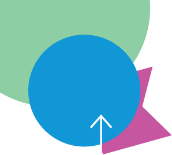 Школьный этап
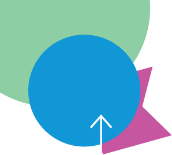 Муниципальный этап
Региональный этап
Заключительный этап
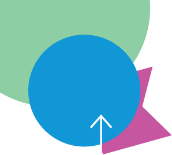 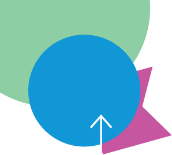 Екатеринбург 2022
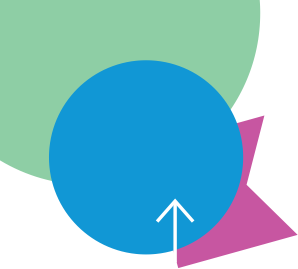 Фонд поддержки талантливых детей и молодежи «Золотое сечение»
ЭТАПЫ ПРОВЕДЕНИЯ
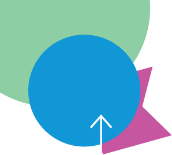 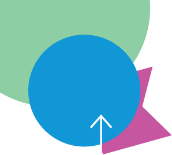 Школьный этап
ОТМ-onlineформат  с учетом специфики предметов
единые задания
единые сроки проведения 
ИКТ- технологии
6 предметов на платформе Сириуса
18 предметов на платформе TCExam
Муниципальный этап
ОТМ -offline формат  + ИКТ-технологии 
вебинары по предметам (совместно с ИРО)
вкс с МОУО
независимая экспертиза заданий
экспертные выезды в муниципалитеты
Екатеринбург 2022
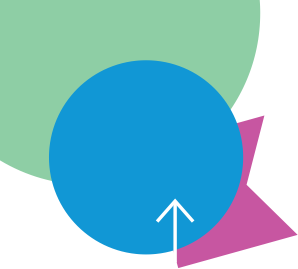 Фонд поддержки талантливых детей и молодежи «Золотое сечение»
ЭТАПЫ ПРОВЕДЕНИЯ
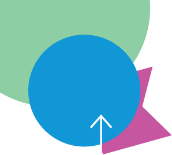 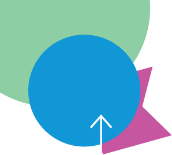 Региональный этап 
Проведение в соответствии с Порядком ВсОШ и требованиями ЦПМК
Видеофиксация  олимпиадных туров
ИКТ технологии при проведении олимпиадных процедур
Заключительный этап
Система круглогодичной подготовки  высокорезультативных школьников
Олимпиадные классы
Городские олимпиадные
факультативы
Екатеринбург 2022
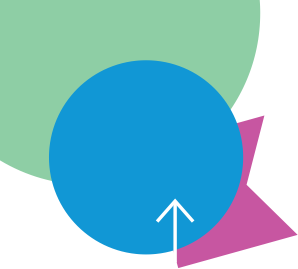 Фонд поддержки талантливых детей и молодежи «Золотое сечение»
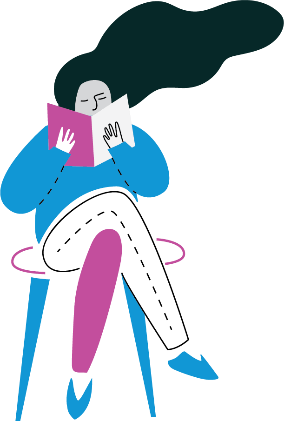 НОРМАТИВНОЕ ОБЕСПЕЧЕНИЕ
ОРГАНИЗАЦИИ И ПРОВЕДЕНИЯ ЭТАПОВ ВСОШ 
НА ОСНОВЕ НОВОГО ПОРЯДКА ОЛИМПИАДЫ

ЕДИНЫЙ ПОДХОД К ОРГАНИЗАЦИОННО-
ТЕХНОЛОГИЧЕСКОЙ МОДЕЛИ ВСОШ
Приказы МОиМП по ВСОШ на 2022–2023 учебный год:
Общий приказ по ВСОШ – Приказ Министерства образования и молодежной политики № 725 /Д от 09.08.2022
Приказ по школьному этапу – Приказ Министерства образования и молодёжной политики №832-Д от 06.09.2022
Приказ по муниципальному этапу – октябрь 2022
Приказ по региональному этапу – ноябрь 2022
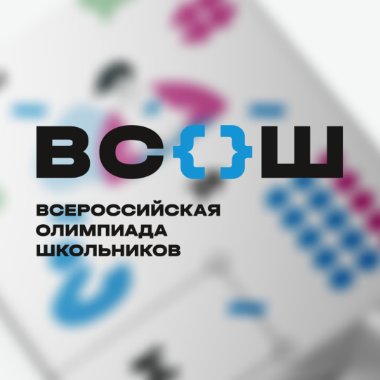 Екатеринбург 2022
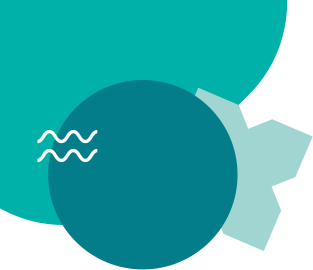 Фонд поддержки талантливых детей и молодежи «Золотое сечение»
ИНФОРМАЦИОННОЕ СОПРОВОЖДЕНИЕ
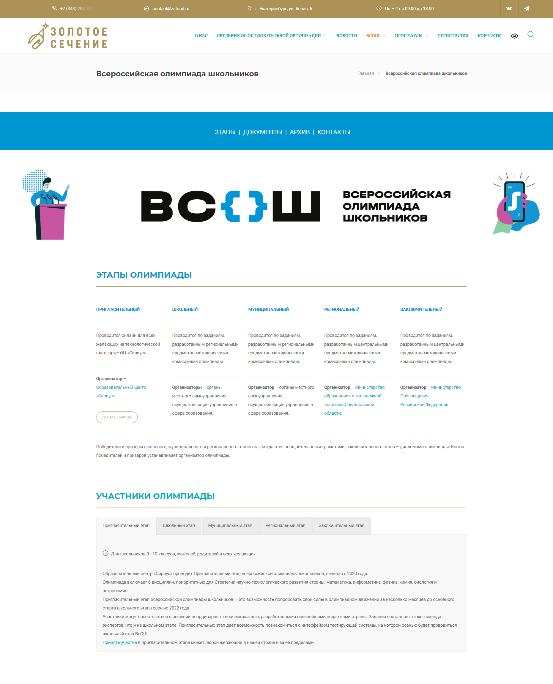 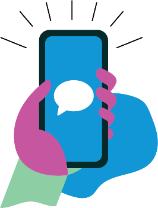 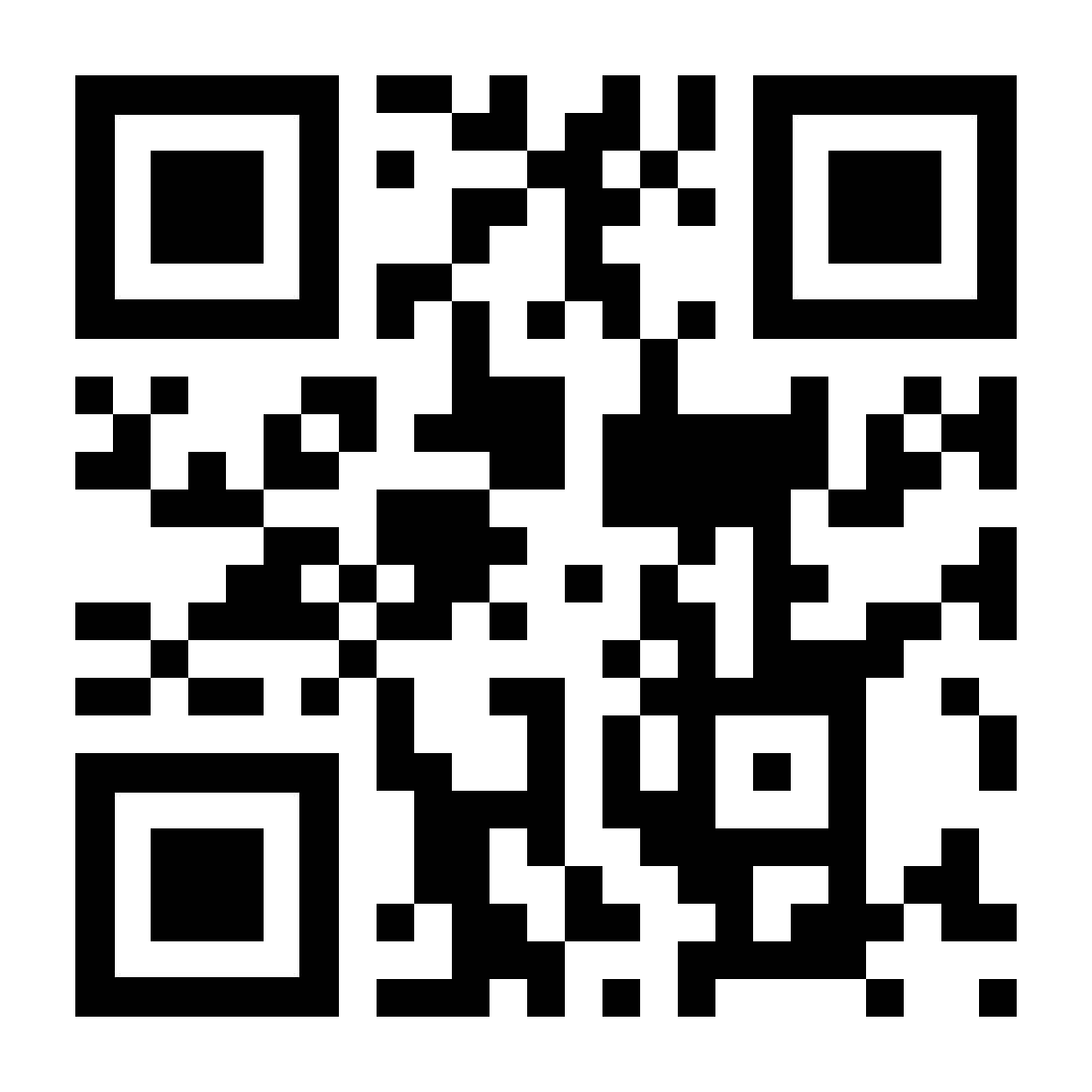 Раздел Всероссийской	 
олимпиады школьников
на сайте zsfond.ru
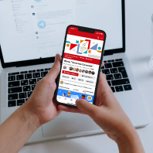 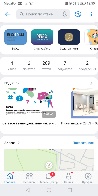 Екатеринбург 2022
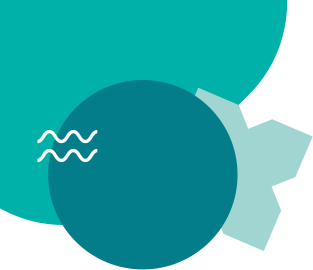 Фонд поддержки талантливых детей и молодежи «Золотое сечение»
ПРИМЕРЫ ОФОРМЛЕНИЯ
НОВОСТЕЙ ОЛИМПИАДЫ
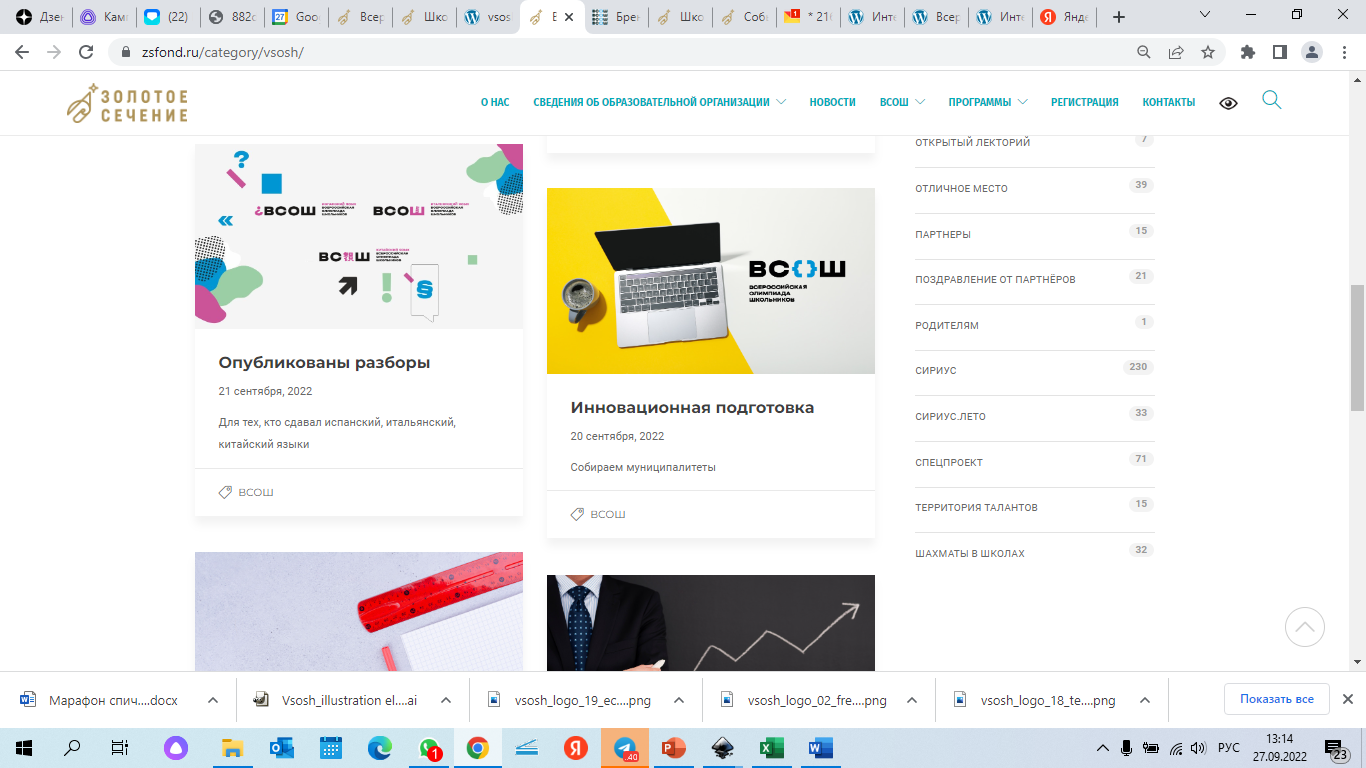 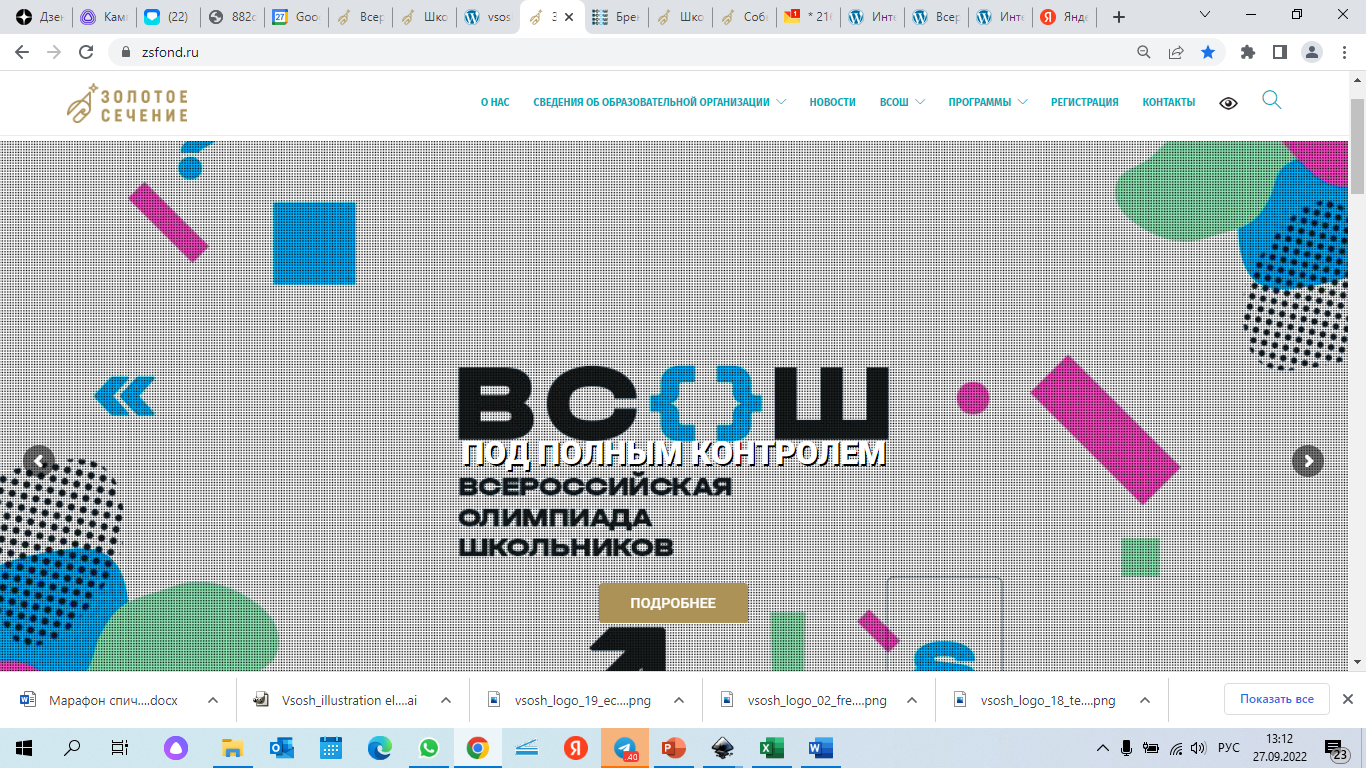 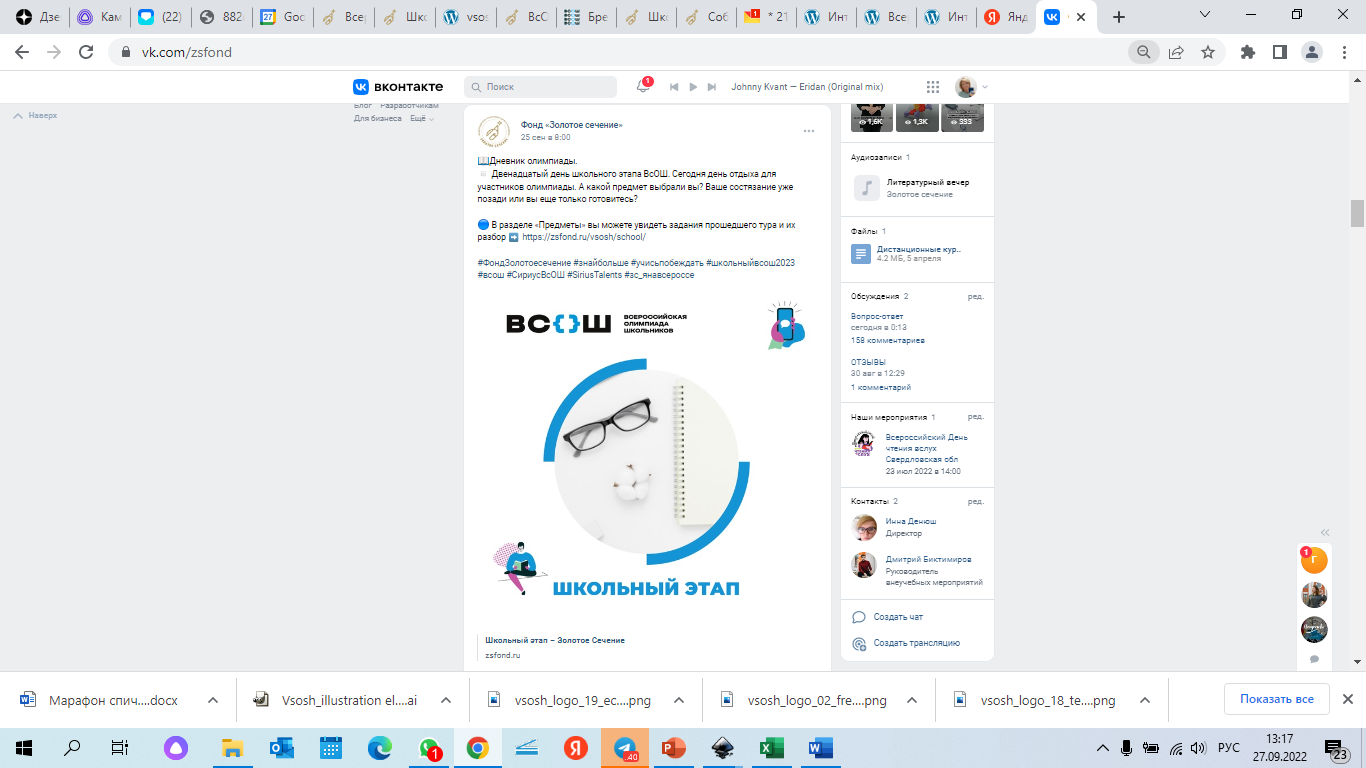 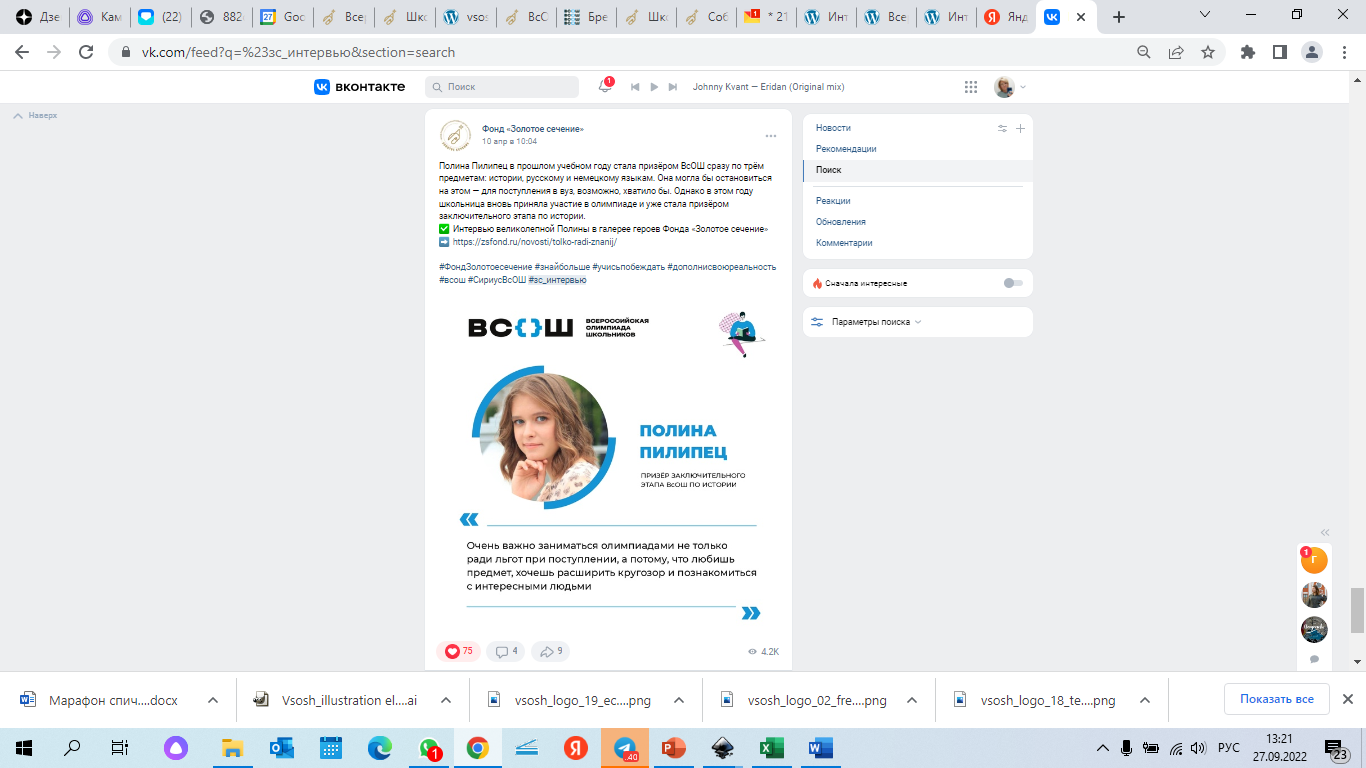 #всош 
#СириусВсОШ
#школьныйвсош2023 
#зс_янавсероссе
Екатеринбург 2022
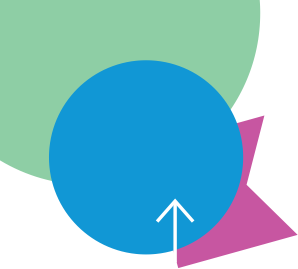 Фонд поддержки талантливых детей и молодежи «Золотое сечение»
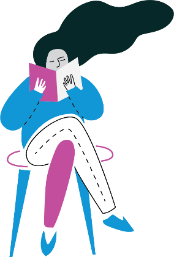 ИНФОРМАЦИОННЫЙ КЕЙС
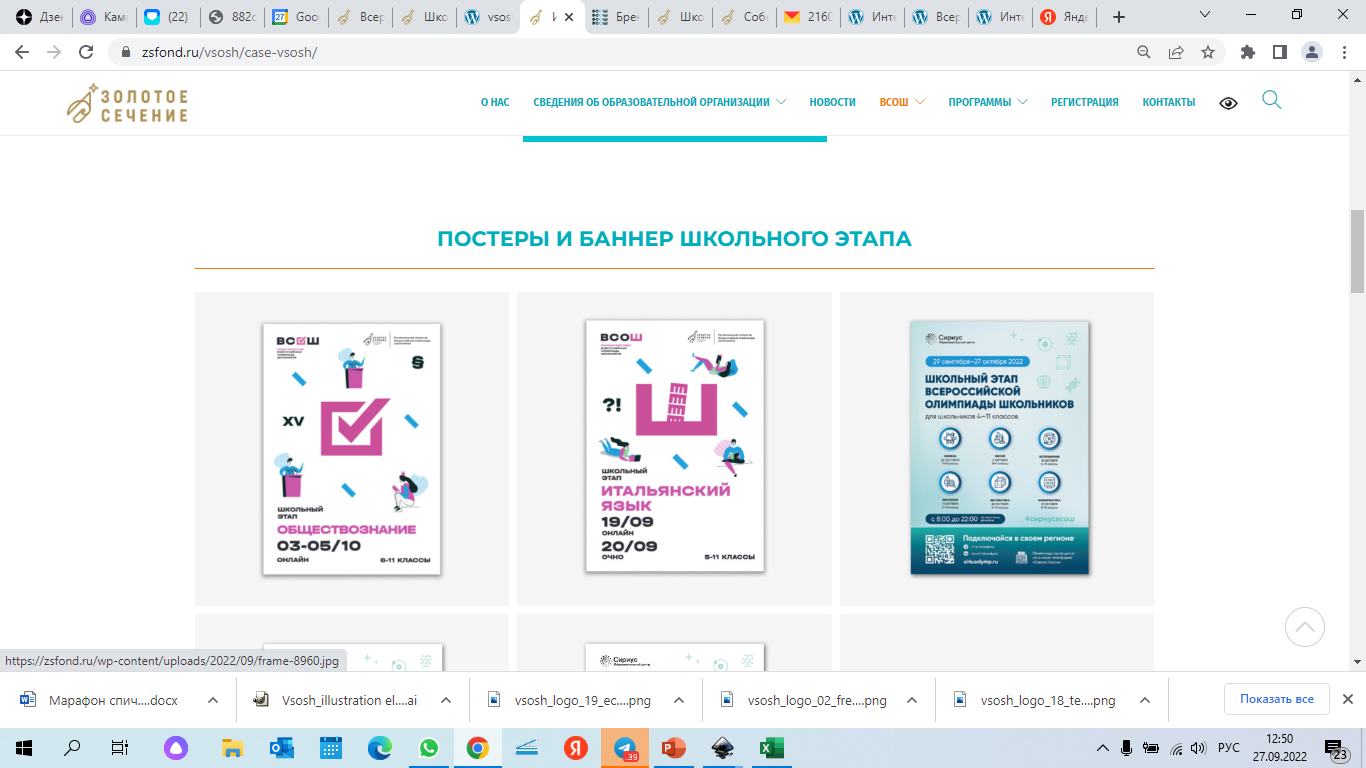 Инфокейс – фирменное оформление, логотипы, макеты для изготовления необходимой атрибутики. 
Используйте инфокейс для создания своих материалов или скачайте готовые материалы для удобства
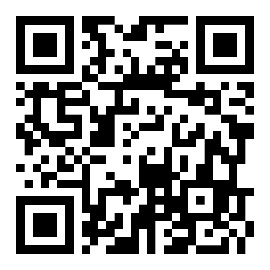 Екатеринбург 2022
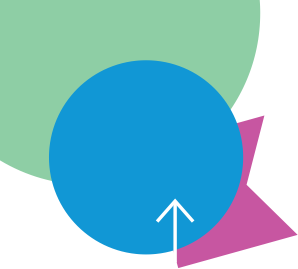 Фонд поддержки талантливых детей и молодежи «Золотое сечение»
ФОНД «ЗОЛОТОЕ СЕЧЕНИЕ»  
ИНФОРМАЦИОННЫЙ КООРДИНАТОР 
ВСОШ В РЕГИОНЕ
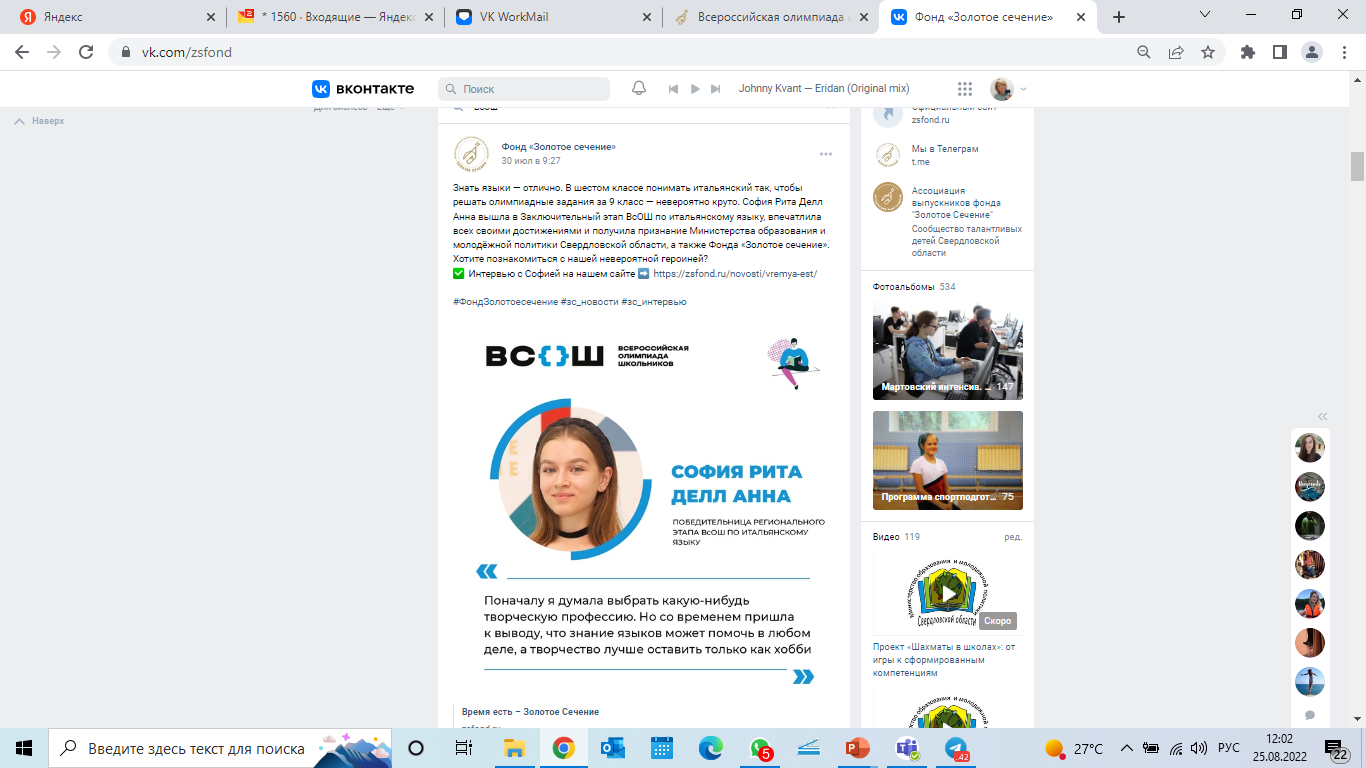 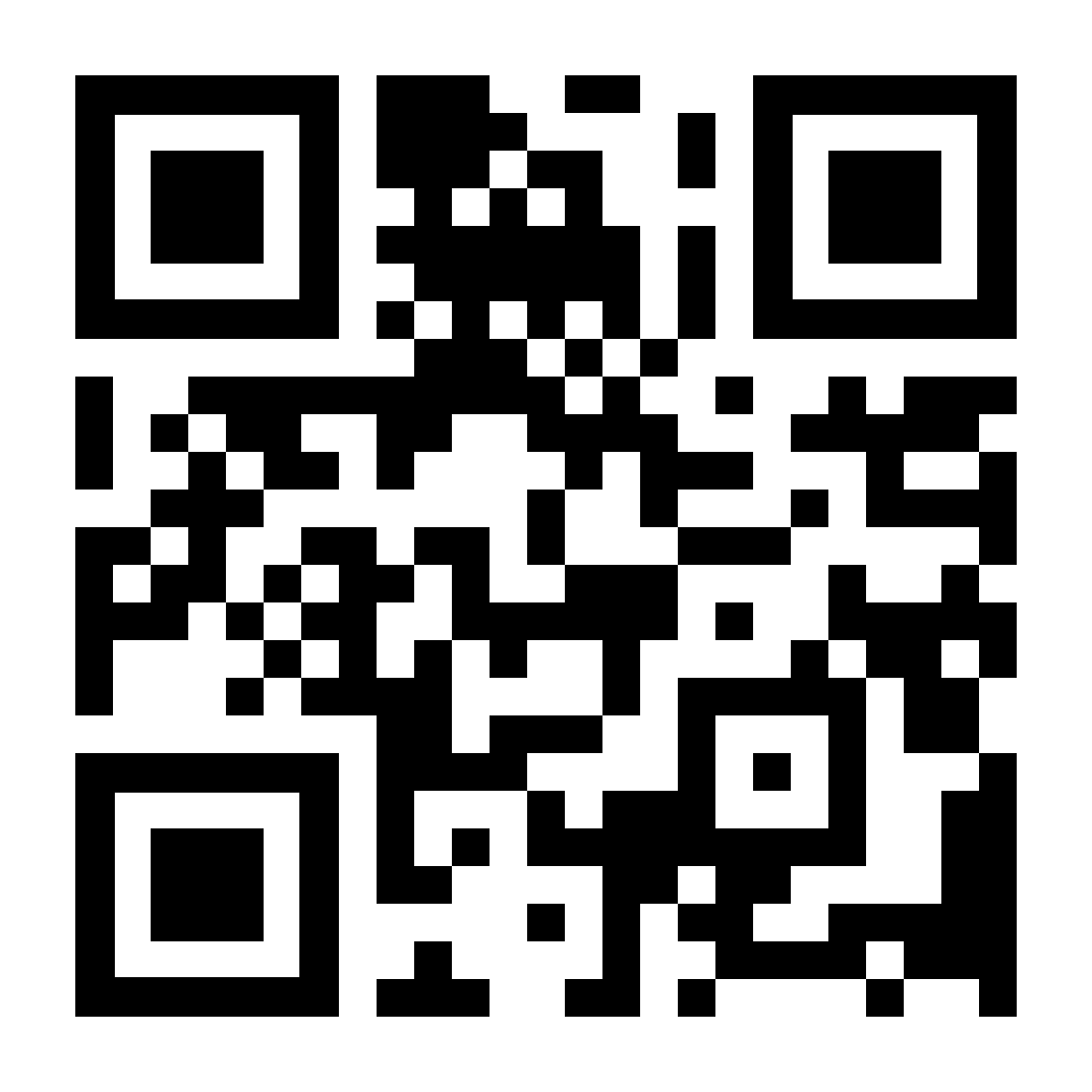 Страница в социальной сети Вконтакте
https://vk.com/zsfond

Телеграмм-канал:
https://t.me/zsfond
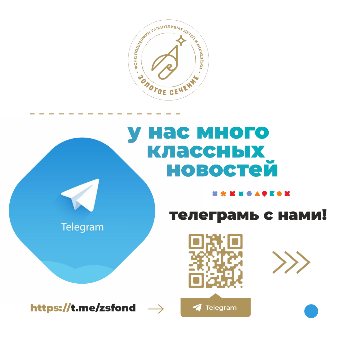 Сделайте кнопку перехода на сайт https://zsfond.ru/vsosh/ ,
где размещается вся актуальная информация
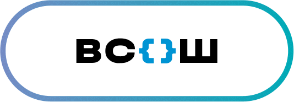 Пример дизайна кнопки
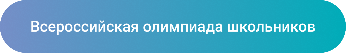 Екатеринбург 2022
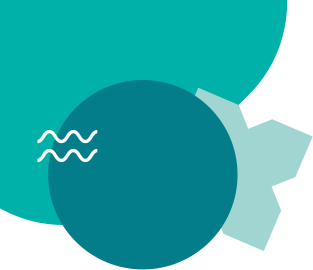 Фонд поддержки талантливых детей и молодежи «Золотое сечение»
ИНФОРМАЦИОННОЕ СОПРОВОЖДЕНИЕ
ВСЕГДА НА СВЯЗИ!
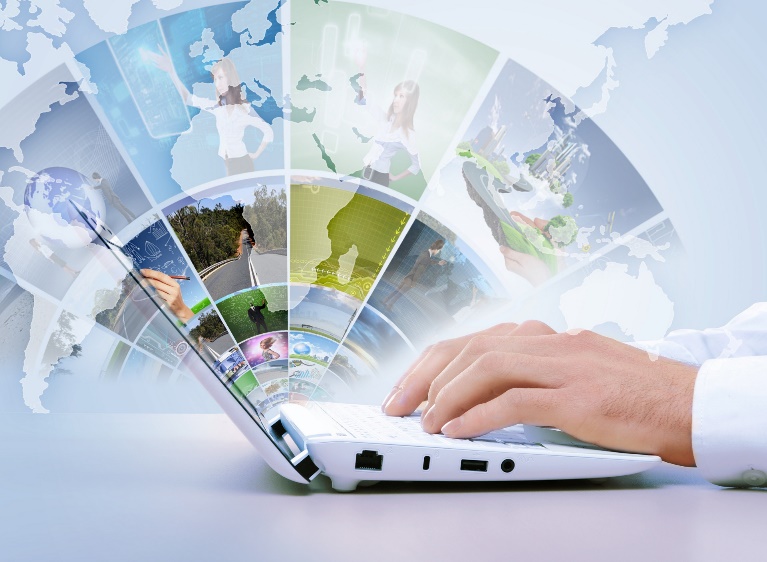 Освещение новостей и официальных олимпиадных событий

Контактное лицо: 
Юлия Романенкова, 
Руководитель PR-отдела Фонда

pr@zsfond.ru
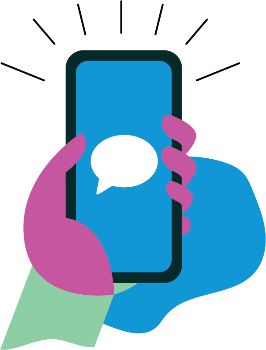 Екатеринбург 2022
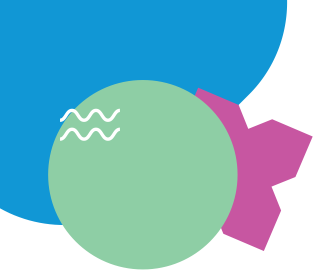 Фонд поддержки талантливых детей и молодежи «Золотое сечение»
ПРОГРАММНО-МЕТОДИЧЕСКОЕ СОПРОВОЖДЕНИЕ
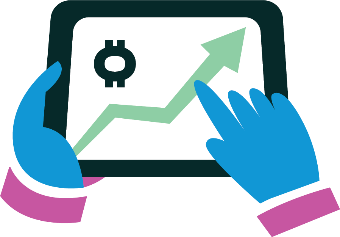 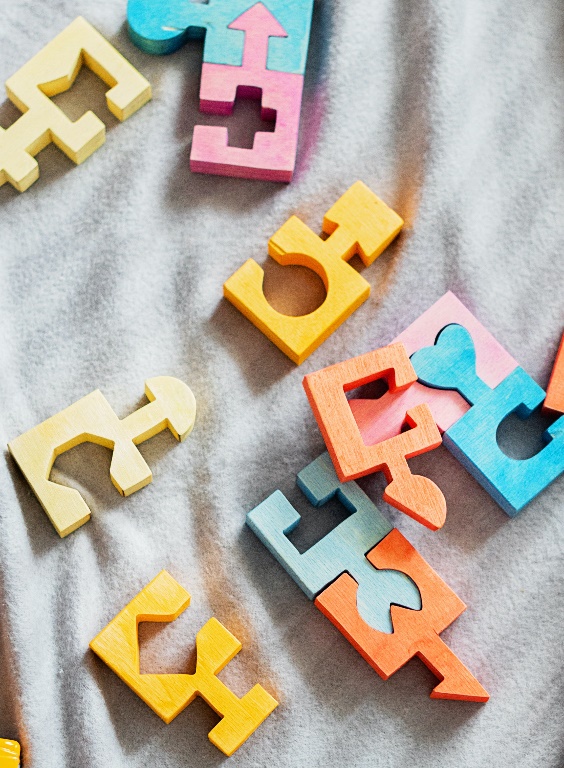 Обеспечение преемственности 
олимпиадных заданий 
на школьном, муниципальном и 
региональном этапах
Екатеринбург 2022
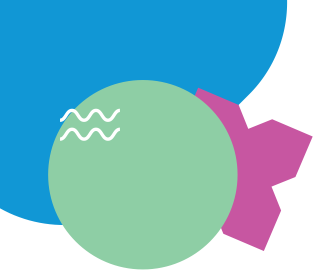 Фонд поддержки талантливых детей и молодежи «Золотое сечение»
ИНФОРМАЦИОННО-АНАЛИТИЧЕСКОЕ СОПРОВОЖДЕНИЕ
Проведение мониторинга уровня выполнения заданий  и результативности участников олимпиады на всех этапах
Сопровождение деятельности РПМК со  стороны Фонда  в части использования данных мониторинга при  подготовке заданий олимпиады и  ее  участников, а также в организации работы с педагогами
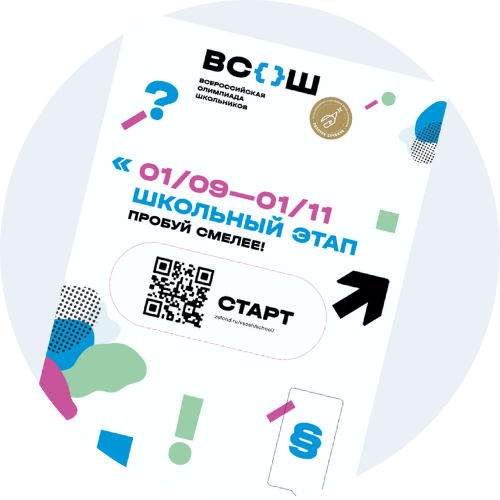 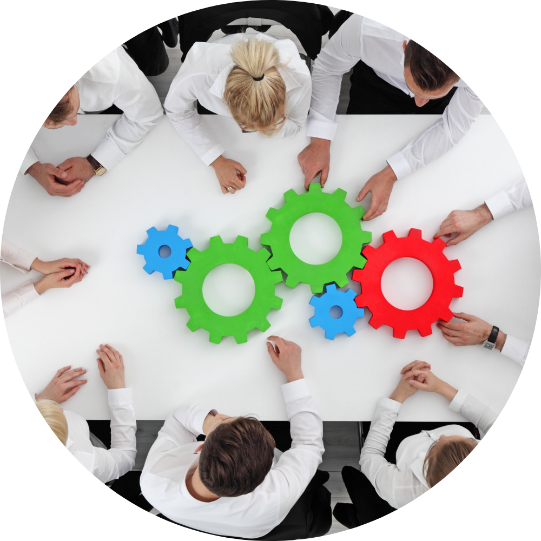 Екатеринбург 2022
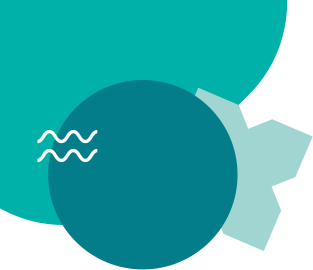 Фонд поддержки талантливых детей и молодежи «Золотое сечение»
ВЗАИМОДЕЙСТВИЕ С МУНИЦИПАЛИТЕТАМИ
Развитие системы межолимпиадного сопровождения школьников
Формирование мотивированной группы муниципалитетов
Разработка и апробация  модели  системной подготовки школьников к олимпиадам по 10 предметам
Разработка механизма адресной работы с высоко результативными школьниками и заинтересованными педагогами  «Олимпиадные классы»/«Городские олимпиадные факультативы»
Формирование рейтинга результативности участия МО во всех этапах ВсОШ
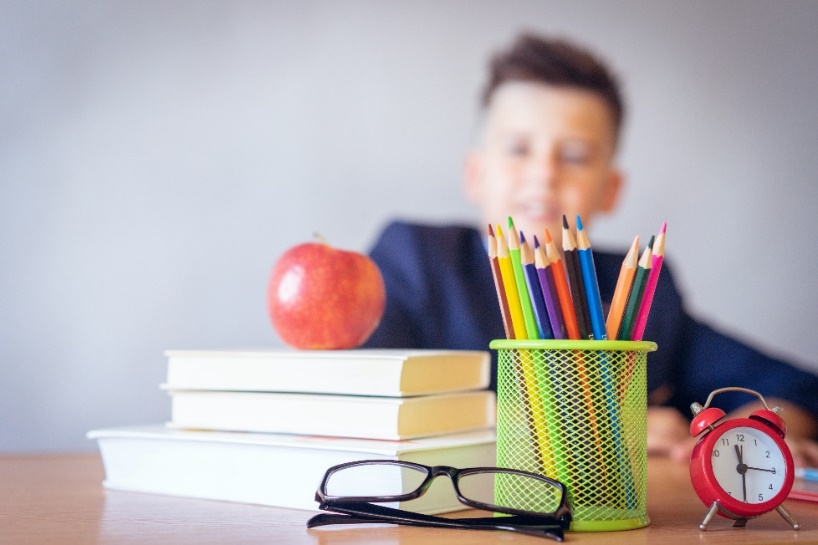 Екатеринбург 2022
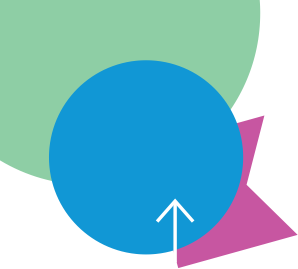 Фонд поддержки талантливых детей и молодежи «Золотое сечение»
ПРИОРИТЕТЫ 2022-2023
УЧЕБНОГО ГОДА
Система круглогодичной  олимпиадной подготовки  школьников по 10 предметам:   астрономия,  биология,  информатика, математика,  физика,  химия,  русский язык,  обществознание,   право, экономика – образовательные программы  и олимпиадные интенсивы на базе ЗОЦ «Таватуй»

Формирование и  подготовка  региональных  сборных  команд  педагогов 
(совместный проект Фонда – Института регионального образования  - УрГПУ)


Межрегиональная подготовка
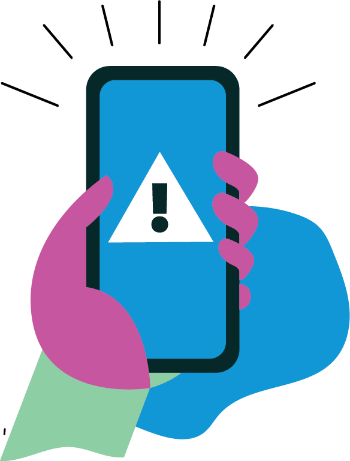 Екатеринбург 2022
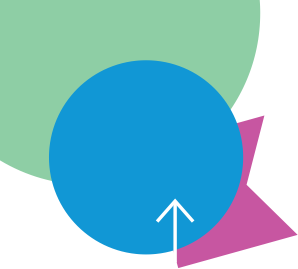 Фонд поддержки талантливых детей и молодежи «Золотое сечение»
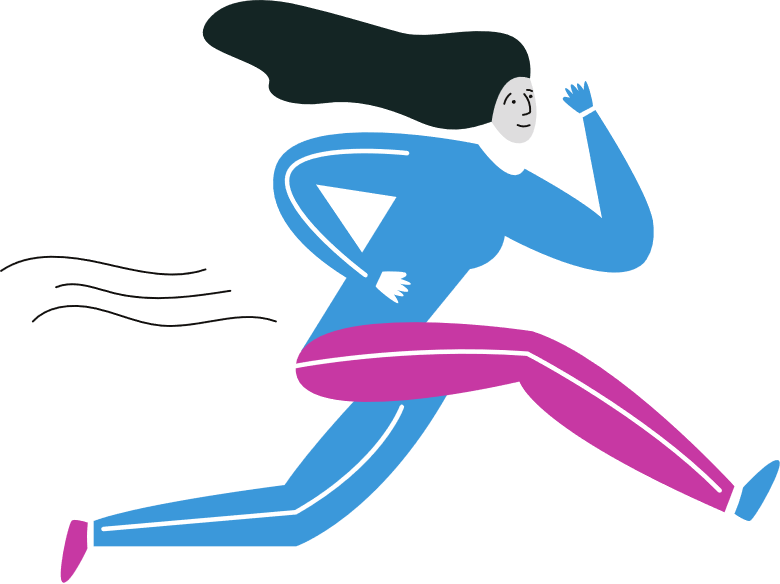 Быстрее, выше, сильнее – вместе!
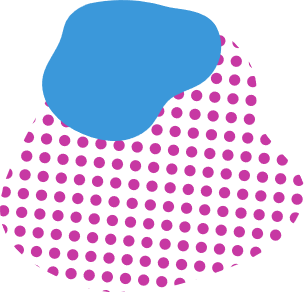 Екатеринбург 2022
Фонд поддержки талантливых детей и молодежи «Золотое сечение»
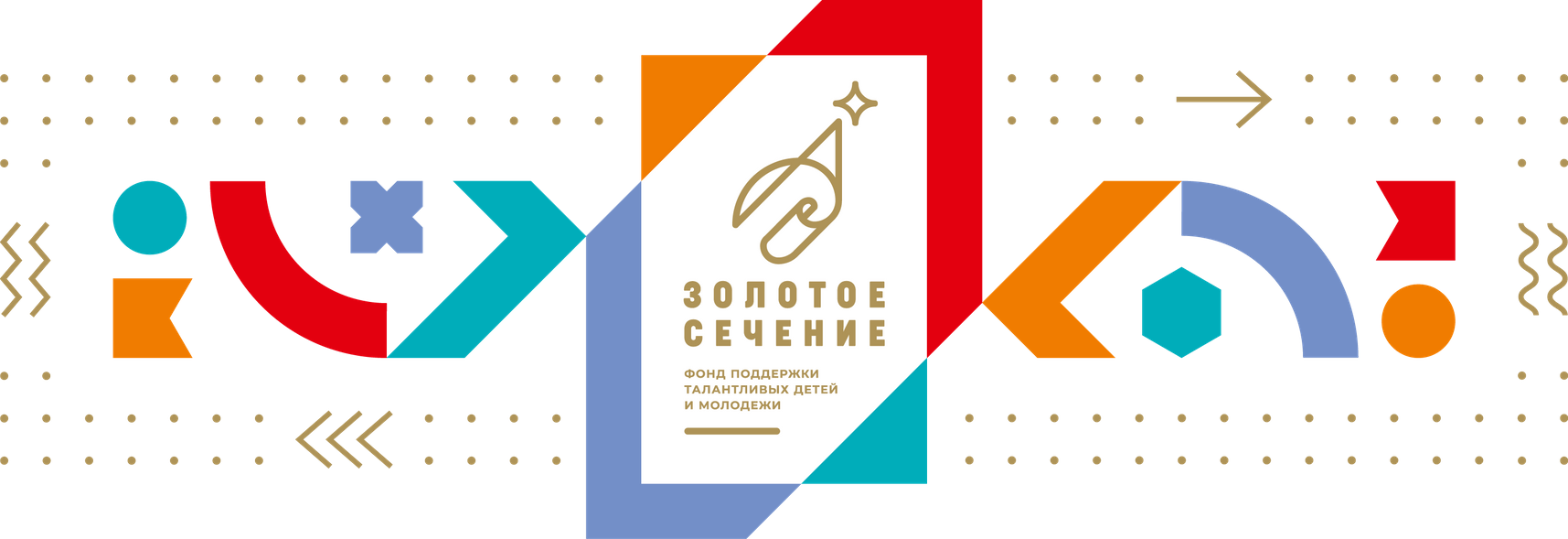 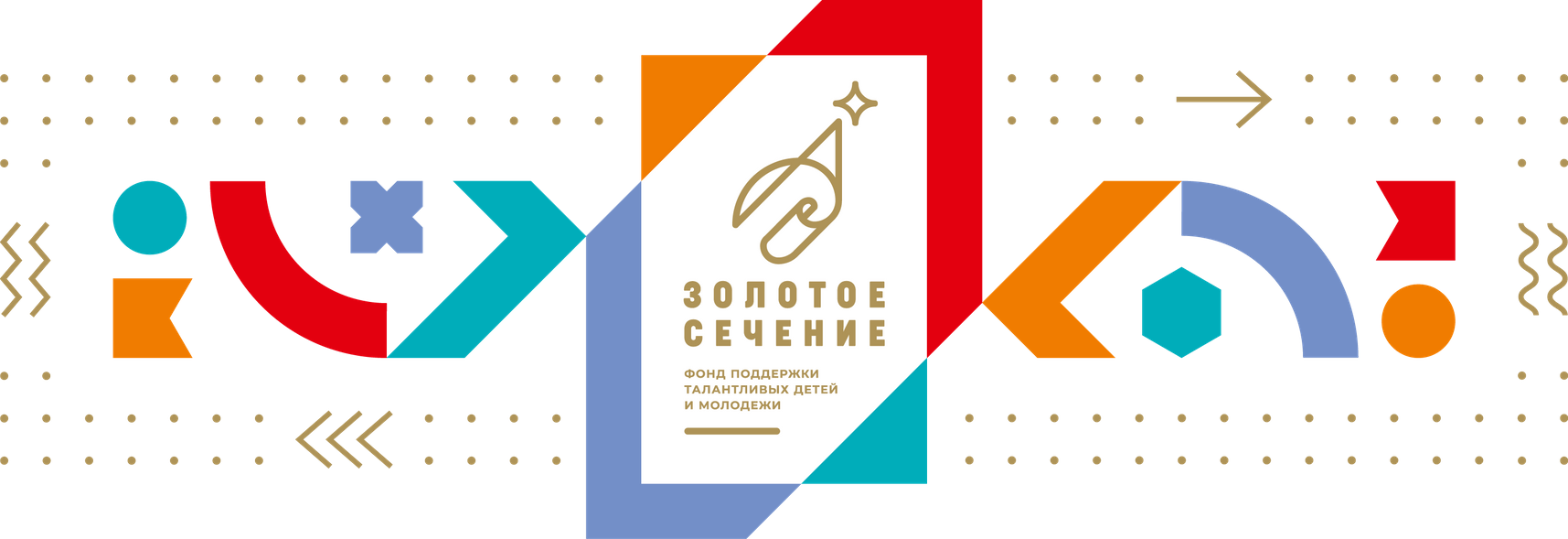 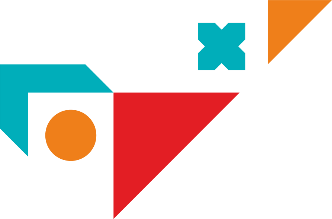 СПАСИБО ЗА ВНИМАНИЕ!
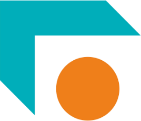 ФОНД ПОДДЕРЖКИ ТАЛАНТЛИВЫХ ДЕТЕЙ
И МОЛОДЕЖИ «ЗОЛОТОЕ СЕЧЕНИЕ»

ЦЕНТР ОЛИМПИАД

Руководитель Центра
Кулагина Людмила Ивановна
Тел.: +7 (343) 288-73-34
Моб.: +7 (982) 660-11-05

contact@zsfond.ru
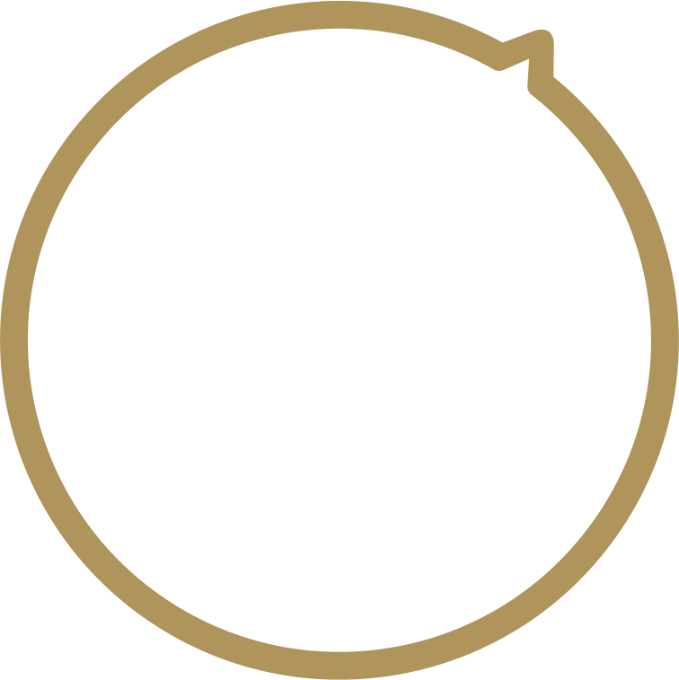 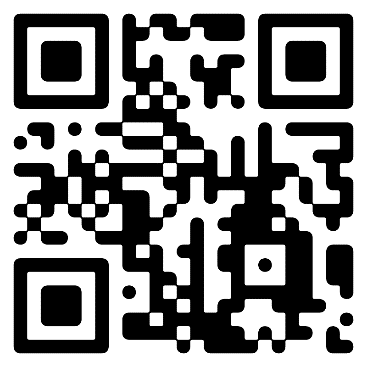 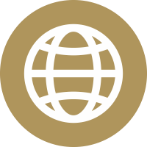 Екатеринбург 2021
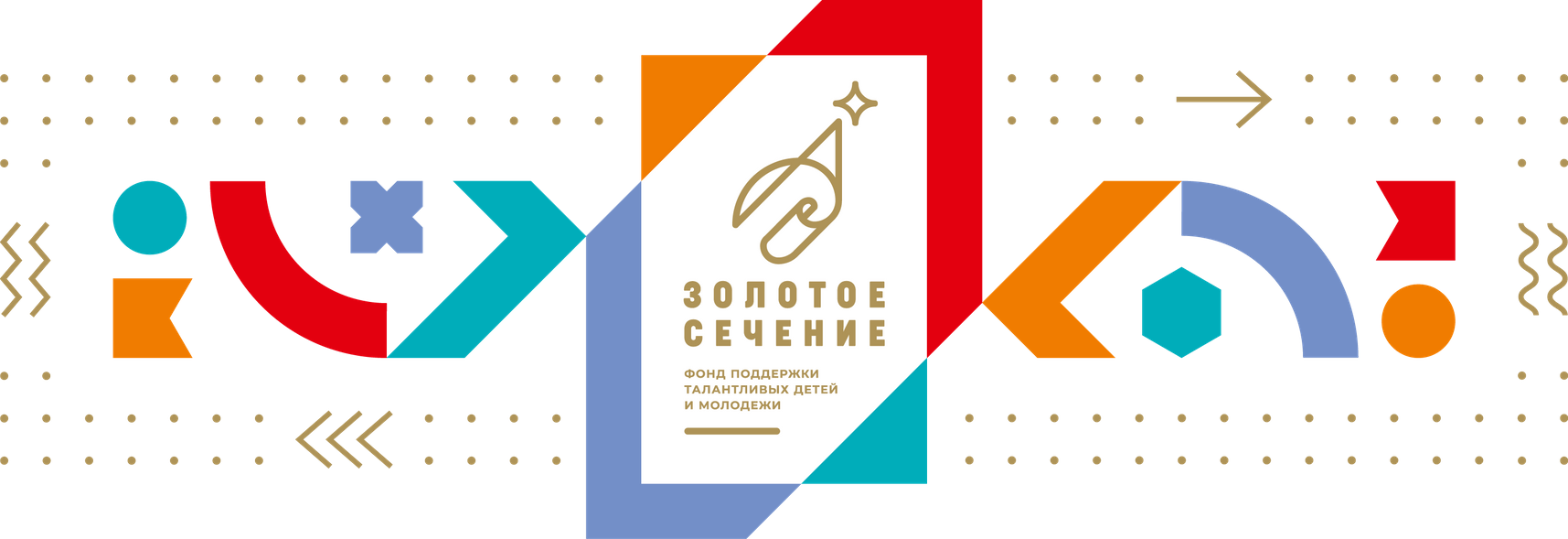